Ενότητα 3Οργανωσιακή διαχείριση
Υποενότητα 3: Αποτελεσματική διαχείριση - Ηγεσία
Δραστηριότητα εξοικείωσης
Θα προτιμούσατε...;
[Speaker Notes: https://wordwall.net/resource/38035766/emergeicebreakerrandom-questions]
Επισκόπηση
Αυτή η υποενότητα έχει ως στόχο να ενισχύσει τις γνώσεις των εκπαιδευομένων σχετικά με τη σημασία της αποτελεσματικής διαχείρισης και ηγεσίας στο πλαίσιο μιας δομής ΟΚτΠ, συμπεριλαμβανομένων συγκεκριμένων περιπτωσιολογικών μελετών και παραδειγμάτων πραγματικού περιβάλλοντος.

Με την ολοκλήρωση αυτής της υποενότητας, οι συμμετέχοντες θα πρέπει να είναι σε θέση να:
Αξιολογούν τη σημασία ενός αποτελεσματικού διοικητικού συμβουλίου και την αποτελεσματικότητα του οργανισμού.
Αναλύουν τις πιθανές μεθοδολογίες για την επιτυχή διαχείριση μιας ΟΚτΠ.
Καθορισμός της αποτελεσματικής διαχείρισης - ηγεσίας μιας ΟΚτΠ
Παρακολουθήστε αυτό το βίντεο και συζητήστε τις παρακάτω ερωτήσεις:

Ποιοι είναι οι ρόλοι του διοικητικού συμβουλίου στην ΟΚτΠ;
Ποιες είναι οι αρμοδιότητες και οι ευθύνες του ΔΣ;
Ποιοι είναι οι άλλοι ζωτικοί ρόλοι για την ΟΚτΠ;
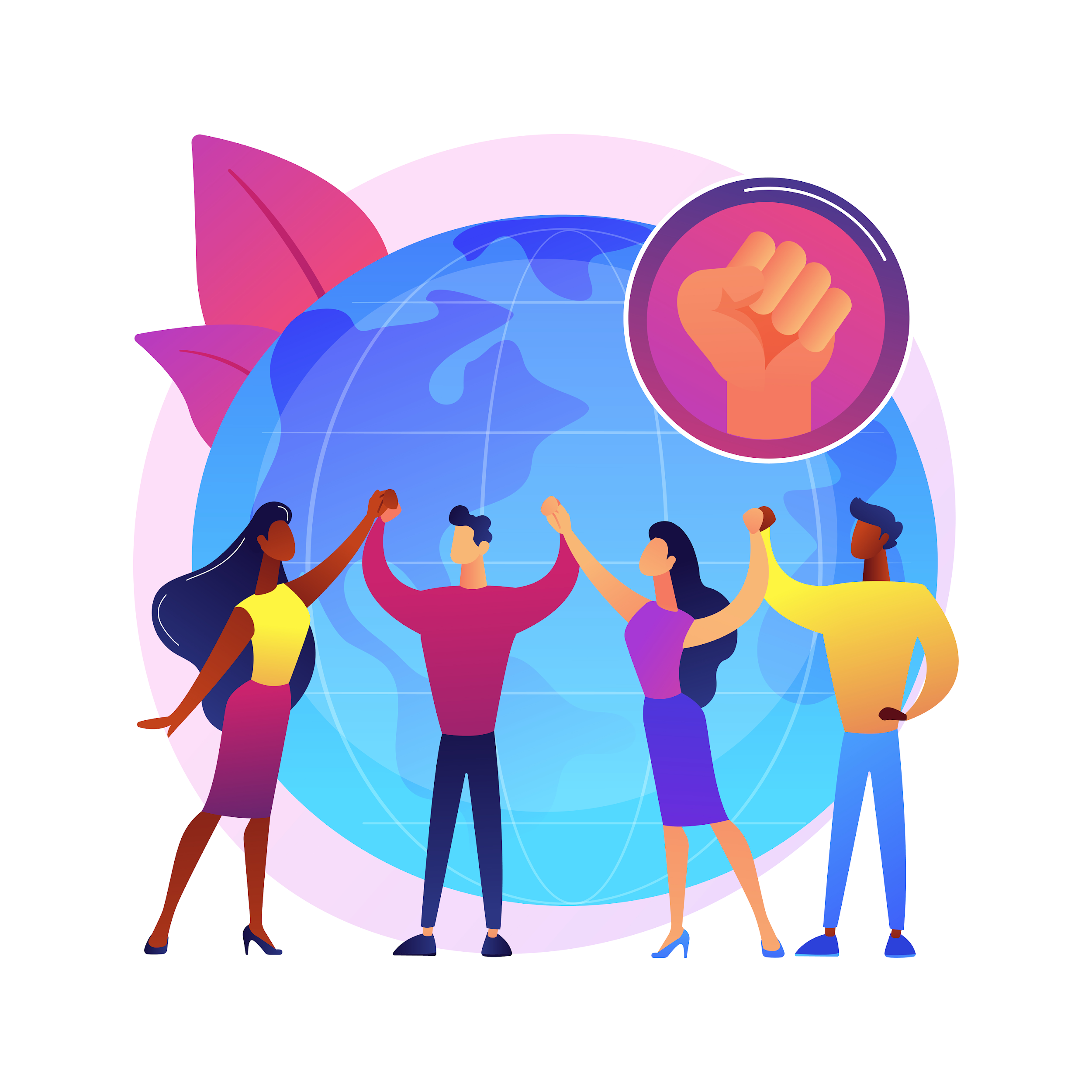 [Speaker Notes: Πηγή εικόνας: https://www.freepik.com/free-vector/youth-empowerment-abstract-concept-illustration-children-young-people-take-charge-take-action-improve-life-quality-democracy-building-youth-activism-involvement_10783087.htm#query=community%20impact&position=2&from_view=keyword&track=ais]
Καθορισμός της αποτελεσματικής διαχείρισης - ηγεσίας της ΟΚτΠ (συνέχεια)
«Η διοίκηση κάνει τα πράγματα σωστά, 
η ηγεσία κάνει τα σωστά πράγματα.»
Peter Drucker
Ένα αποτελεσματικό διοικητικό συμβούλιο ή διοικητές
Στο πλαίσιο μιας εταιρικής οντότητας, το διοικητικό συμβούλιο εκλέγεται από τους ιδιοκτήτες της εταιρείας περιορισμένης ευθύνης, τους μετόχους, για να διευθύνει και να διαχειρίζεται τις υποθέσεις της εταιρείας με γνώμονα το μακροπρόθεσμο συμφέρον της εταιρείας και των μετόχων της.
Στο πλαίσιο μιας Μη Κυβερνητικής Οργάνωσης (ΜΚΟ) ή μιας Μη Κερδοσκοπικής Οργάνωσης (ΜΚΟ) που δεν είναι εταιρεία περιορισμένης ευθύνης, το Διοικητικό Συμβούλιο ή το Συμβούλιο Διαχειριστών συγκροτείται, για να διευθύνει και να διαχειρίζεται τις υποθέσεις της οργάνωσης προς το μακροπρόθεσμο συμφέρον της οργάνωσης και των μελών της.
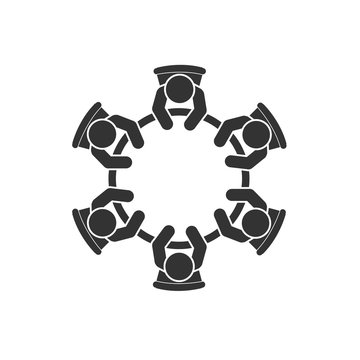 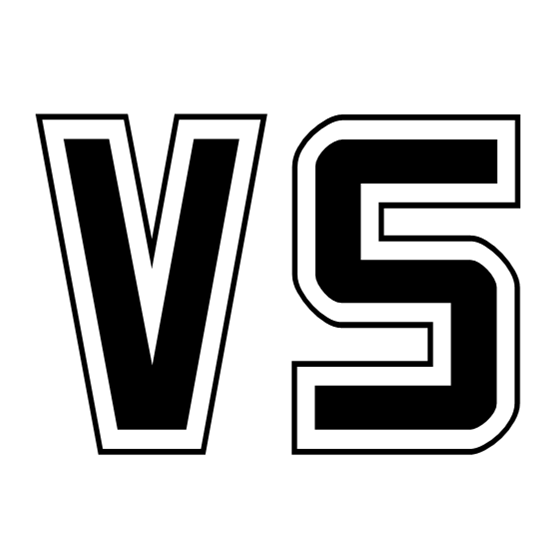 [Speaker Notes: Όλες οι ΟΚΠ μοιράζονται ένα κοινό χαρακτηριστικό: δεν έχουν σημαντική κυβερνητικά ελεγχόμενη εκπροσώπηση ή συμμετοχή.

Πηγή εικόνας: https://www.google.com/search?q=board+of+directors+logo&tbm=isch&rlz=1C1GCEA_enCY1043CY1043&hl=en&sa=X&ved=2ahUKEwjoxszdscKAAxXamycCHaqaB9cQrNwCKAB6BQgBEK0C&biw=994&bih=678#imgrc=s-EzPJLYcMtjzM]
Ένα αποτελεσματικό Διοικητικό Συμβούλιο (ή Διοικητές)
Το Διοικητικό Συμβούλιο μπορεί να αποτελέσει ουσιαστικό προπύργιο στις προσπάθειες ενός οργανισμού να δημιουργήσει μια ανταγωνιστική και βιώσιμη εμπορική ή μη εμπορική δραστηριότητα. 
Το Διοικητικό Συμβούλιο πρέπει να έχει το όραμα να οδηγήσει τον οργανισμό εκεί που πρέπει να βρίσκεται και όχι εκεί που τυχαίνει να βρίσκεται. 
Το Διοικητικό Συμβούλιο πρέπει να καθορίσει και να εφαρμόσει στην πράξη τις βασικές αξίες του οργανισμού, διασφαλίζοντας ότι αυτές διαχέονται σε όλο τον οργανισμό και αντικατοπτρίζονται στα συστήματα και τις πολιτικές που έχουν θεσπιστεί.
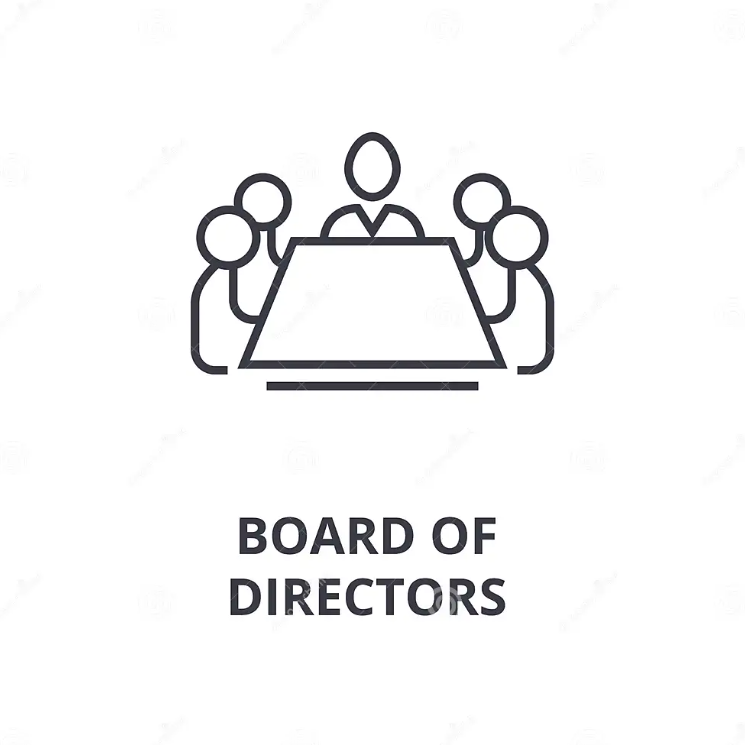 [Speaker Notes: Πηγή εικόνας: https://www.dreamstime.com/board-directors-line-icon-outline-sign-linear-symbol-flat-vector-illustration-image105269985]
Τι καθορίζει τη σύνθεση του Διοικητικού Συμβουλίου;
Αυτό εξαρτάται από διάφορους παράγοντες, κυρίως από τον τρόπο με τον οποίο :
Τα άτομα προτείνονται και επιλέγονται ή εκλέγονται, για να υπηρετήσουν στο Διοικητικό Συμβούλιο.
Το Διοικητικό Συμβούλιο εναλλάσσει τα μέλη που αποχωρούν και τα νέα μέλη του Διοικητικού Συμβουλίου.
Το Διοικητικό Συμβούλιο εκλέγει υπαλλήλους του Διοικητικού Συμβουλίου ή αναθέτει σε μέλη του Διοικητικού Συμβουλίου μεμονωμένες επιτροπές και τον αριθμό των συνεχόμενων θητειών για τις οποίες ένα μέλος μπορεί να καταλάβει αυτούς τους ρόλους.
Ο Πρόεδρος αξιοποιεί αποτελεσματικά την ποικιλομορφία του Διοικητικού Συμβουλίου.
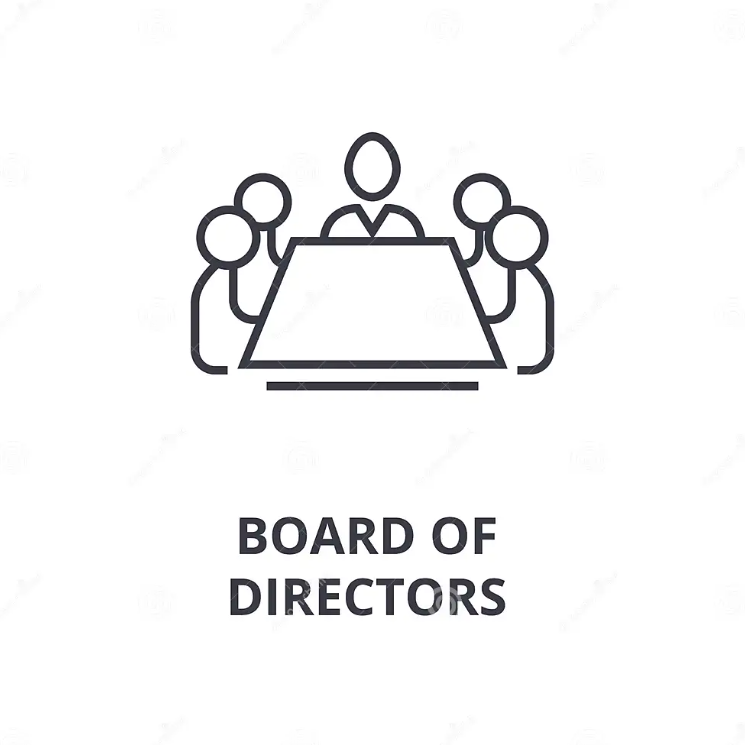 [Speaker Notes: Πηγή εικόνας: https://www.dreamstime.com/board-directors-line-icon-outline-sign-linear-symbol-flat-vector-illustration-image105269985]
Τι καθορίζει τη σύνθεση του Διοικητικού Συμβουλίου; (Συνέχεια)
Αυτό εξαρτάται από διάφορους παράγοντες, κυρίως από τον τρόπο με τον οποίο :
Το διοικητικό συμβούλιο καθορίζει μια σαφή στρατηγική για τον οργανισμό, προσλαμβάνοντας αποτελεσματικά ανώτερα στελέχη και δημιουργώντας ένα περιβάλλον και μια κουλτούρα που τους επιτρέπει να επικεντρωθούν στην υλοποίηση της στρατηγικής εντός των περιορισμών που θέτει το διοικητικό συμβούλιο.
Ο φόρτος εργασίας ανατίθεται σε κάθε μέλος κατά την εκπλήρωση των καθηκόντων του στο Διοικητικό Συμβούλιο.
Η διάρκεια της θητείας κάθε μέλους του Διοικητικού Συμβουλίου και ο αριθμός των διαδοχικών θητειών που μπορεί να διατελέσει ένα μέλος του Διοικητικού Συμβουλίου καθορίζονται
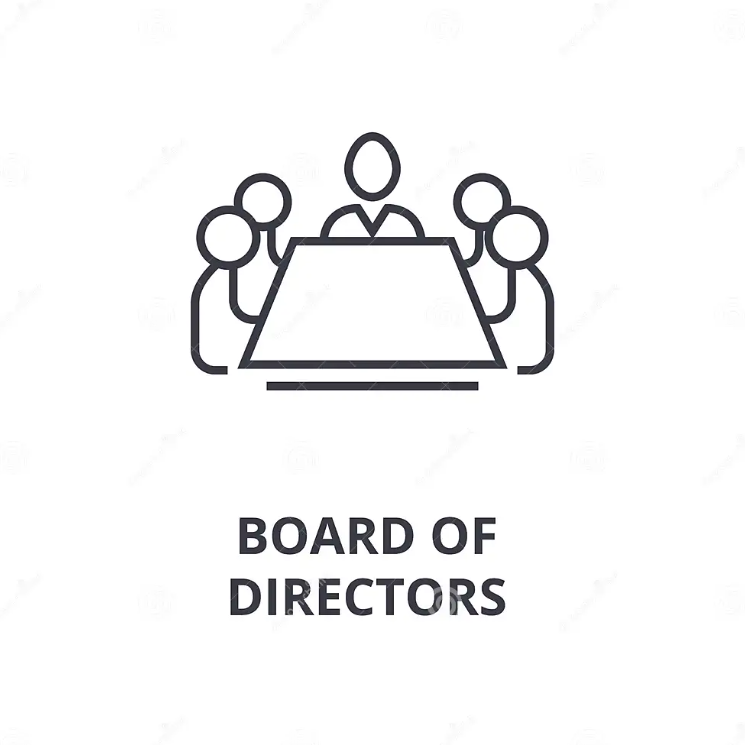 [Speaker Notes: Πηγή εικόνας: https://www.dreamstime.com/board-directors-line-icon-outline-sign-linear-symbol-flat-vector-illustration-image105269985]
Τι καθορίζει τις ενέργειες του Διοικητικού Συμβουλίου;
Αυτό εξαρτάται από διάφορους παράγοντες, κυρίως από:
Όρους εντολής που ορίζονται στο καταστατικό για τις εταιρικές οντότητες και στο ιδρυτικό καταστατικό στην περίπτωση των ΜΚΟ, συμπεριλαμβανομένων των ελέγχων και ισορροπιών που απαιτούνται για τη λειτουργία του διοικητικού συμβουλίου και των ικανοτήτων, δεξιοτήτων, γνώσεων και δικτύων των μεμονωμένων μελών του διοικητικού συμβουλίου και της προθυμίας τους να παρέχουν συμβουλές στη διοίκηση.
Πλαίσιο εντός του οποίου λειτουργεί ο οργανισμός, τόσο εσωτερικά όσον αφορά τους πόρους, τα συστήματα και τις πρακτικές που υιοθετούνται, όσο και εξωτερικά όσον αφορά την αγορά και το εξωτερικό περιβάλλον/τα εξωτερικά περιβάλλοντα εντός των οποίων επηρεάζεται ο οργανισμός.
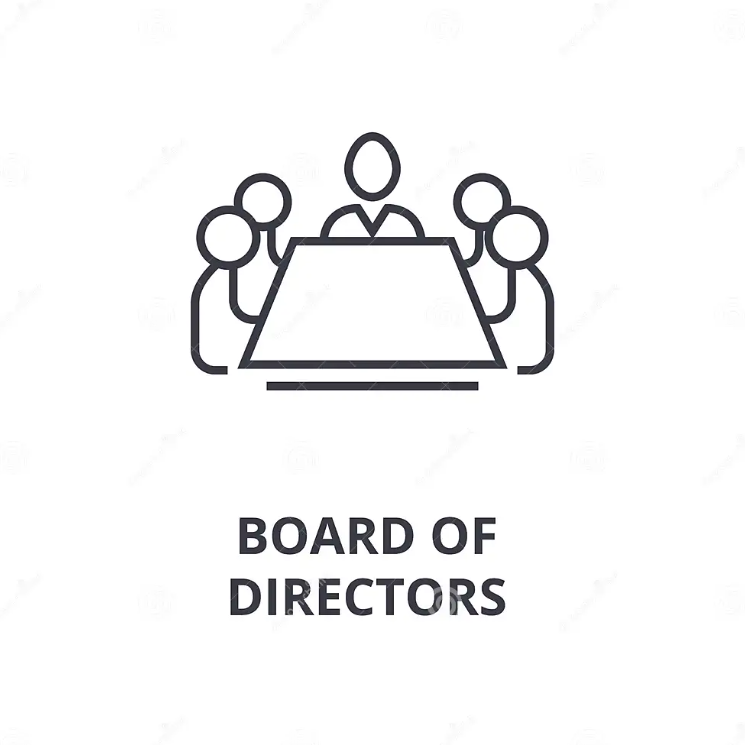 [Speaker Notes: Πηγή εικόνας: https://www.dreamstime.com/board-directors-line-icon-outline-sign-linear-symbol-flat-vector-illustration-image105269985]
Ποια είναι η σημασία της εταιρικής διακυβέρνησης για ένα αποτελεσματικό διοικητικό συμβούλιο;
Η εταιρική διακυβέρνηση είναι το δίχτυ ασφαλείας που χρειάζεται κάθε οργανισμός για να διασφαλίσει ότι ο ίδιος και το προσωπικό του λειτουργούν εντός των καθορισμένων αρμοδιοτήτων και ότι διασφαλίζονται τα συμφέροντα των πελατών/τελών χρηστών και άλλων βασικών ενδιαφερομένων μερών. Δεδομένου ότι η εταιρική διακυβέρνηση αφορά την εμπιστοσύνη, οι διάφοροι θεσμοί και μηχανισμοί της εταιρικής διακυβέρνησης πρέπει να διευκολύνουν την τήρηση των υποσχέσεων από τα στελέχη του οργανισμού. Η ρύθμιση μπορεί να εμποδίσει, να αποθαρρύνει ή και να απαγορεύσει ορισμένες εταιρικές πρακτικές, ωστόσο η απόδοση του Διοικητικού Συμβουλίου ή των Διοικητών που αν και ρυθμίζονται συχνά δεν είναι τόσο αποτελεσματική όσο θα έπρεπε.
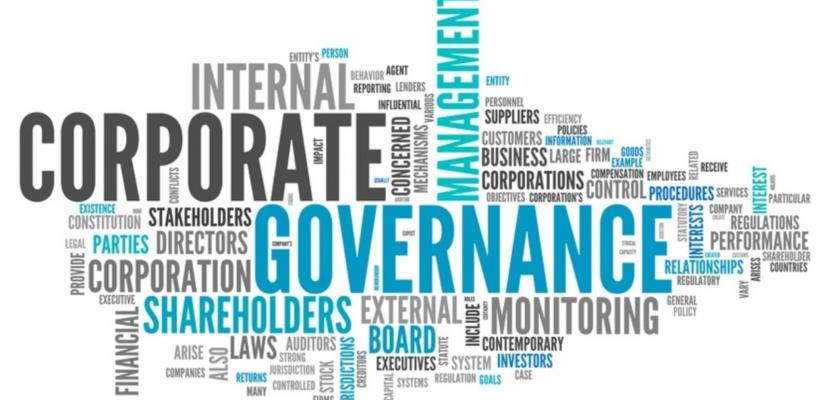 [Speaker Notes: Πηγή εικόνας: https://www.google.com/search?rlz=1C1GCEA_enCY1043CY1043&q=corporate+governance+code+cyprus&tbm=isch&source=lnms&sa=X&ved=2ahUKEwij-K77s8KAAxUYT6QEHdEKDygQ0pQJegQIChAB&biw=1010&bih=694&dpr=1.25#imgrc=UwPcEWovQT6lAM]
Ένα αποτελεσματικό διοικητικό συμβούλιο ή διοικητές
Ενεργήστε ηθικά
Η ηθική βασίζεται σε αξίες. Δεν έχει να κάνει με την επιστήμη, τη θρησκεία, τα συναισθήματα ή απλώς με την τήρηση του νόμου.  Η λήψη ηθικών αποφάσεων έχει να κάνει με το να κάνεις το «σωστό». Οι διευθυντές/διοικητές πρέπει πάντα να ενεργούν με γνώμονα το συμφέρον του οργανισμού. 
Δημιουργία μιας βέλτιστης ισορροπίας του καλού έναντι του κακού
Προστασία και σεβασμός των ηθικών δικαιωμάτων
Ενέργειες με γνώμονα την αρετή και τον άνθρωπο
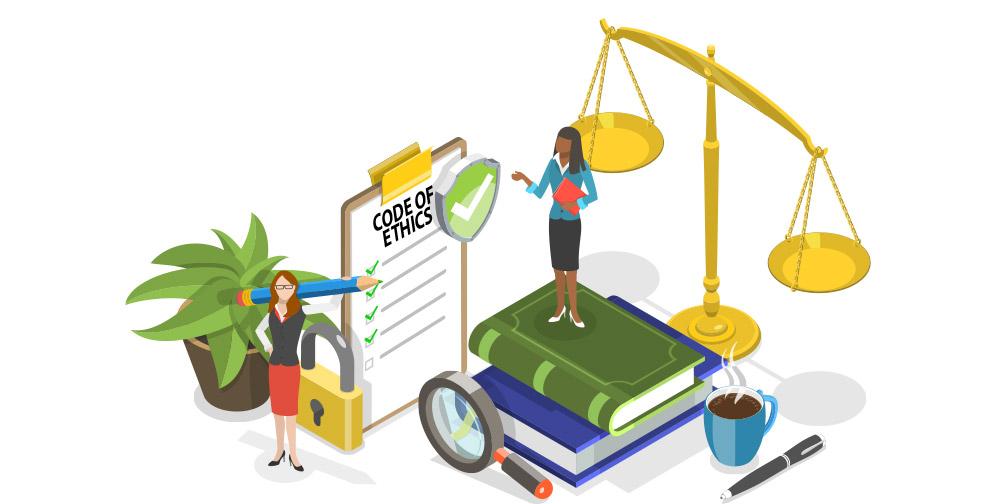 [Speaker Notes: Πηγή εικόνας: https://www.google.com/search?rlz=1C1GCEA_enCY1043CY1043&q=ethics+in+professional+life&tbm=isch&source=lnms&sa=X&sqi=2&ved=2ahUKEwintp-zs8KAAxULXvEDHZMNCZsQ0pQJegQIDBAB&biw=1010&bih=694&dpr=1.25#imgrc=9vCZOJrwJ7_ThM&imgdii=LkjlZiHVmGlzkM]
Συμβουλές για τα μέλη του Διοικητικού Συμβουλίου
Να είστε αμερόληπτοι. 
Να είστε προσεκτικοί. 
Να είστε καλά ενημερωμένοι. 
Να είστε καινοτόμοι. 
Να είστε δίκαιοι. 
Να είστε συμβουλευτικοί. 
Να είστε ευγενικοί. 
Να είστε ευέλικτοι. 
Να είστε πιστοί στον οργανισμό. 
Να είστε αξιόπιστοι. 
Να είστε καλοί ακροατές. 
Να είστε εκεί. Παρακολουθήστε προσωπικές και διαδικτυακές συναντήσεις όποτε είναι δυνατόν.
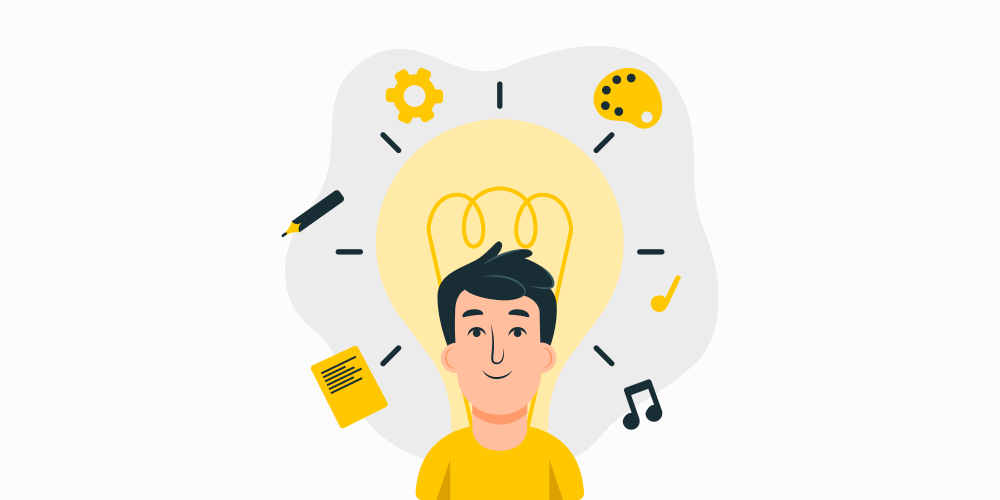 [Speaker Notes: Πηγή εικόνας: https://www.google.com/search?q=tips&tbm=isch&ved=2ahUKEwix--XoscKAAxUSsCcCHbpCBzQQ2-cCegQIABAA&oq=tips&gs_lcp=CgNpbWcQAzIHCAAQigUQQzIHCAAQigUQQzIHCAAQigUQQzIHCAAQigUQQzIFCAAQgAQyBQgAEIAEMgUIABCABDIFCAAQgAQyBQgAEIAEMgUIABCABDIFCAAQgAQ6BggAEAcQHjoECAAQAzoICAAQgAQQsQNQ4gZYsAlgxgpoAHAAeACAAYgBiAHnBJIBAzAuNZgBAKABAaoBC2d3cy13aXotaW1nwAEB&sclient=img&ei=YJzMZLHLBpLgnsEPuoWdoAM&bih=678&biw=994&rlz=1C1GCEA_enCY1043CY1043&hl=en#imgrc=uNouaEjRCvDVkM]